Softvér na riadenie počítačov v triedeClassroom Management Software (CMS)
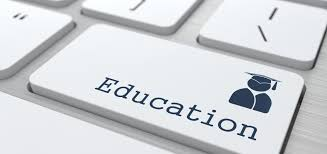 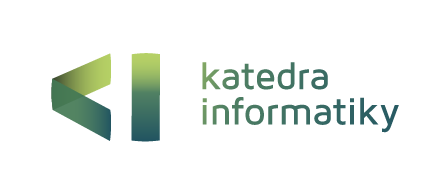 CMS
softvér na riadenie a sledovanie počítačov v triede pomocou učiteľského počítača,
zlepšuje učiteľovi schopnosť riadiť interakcie v digitálnej triede a navzájom prepojiť študentov v projektoch a úlohách, 
vysiela na všetky obrazovky obrazovku učiteľa  
zviditeľňuje študentovu obrazovku ostatným študentom, 
umožňuje kontrolovať a riadiť prácu na študentskom PC atď
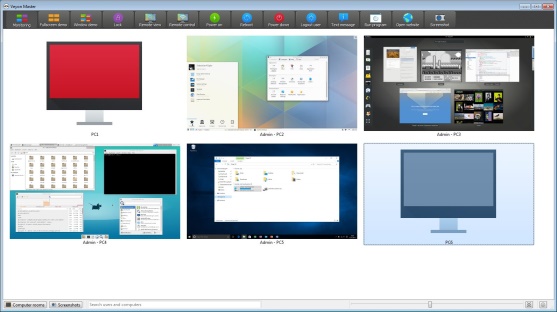 CMS
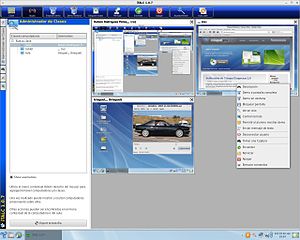 iTALC
Veyon
Lan School Lite
My Vision Free
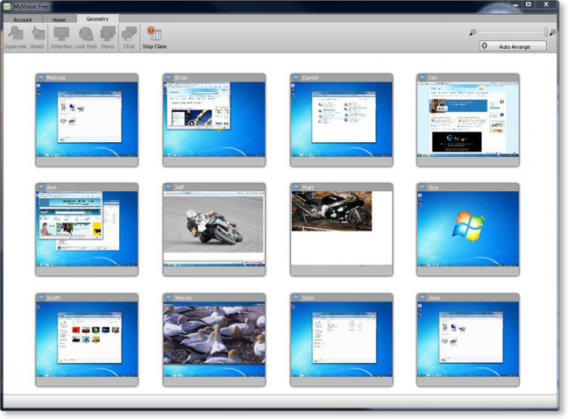 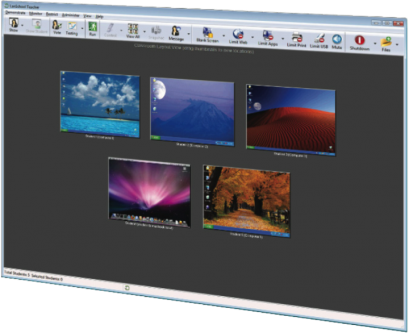 Rozdiely medzi CMS
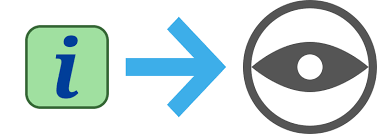 Italc
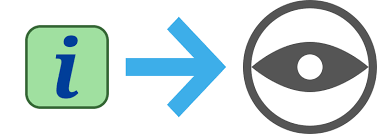 1.Krok –
Ako sa dá vytvoriť trieda a pridať do nej počítače, ktoré chceme vidieť?
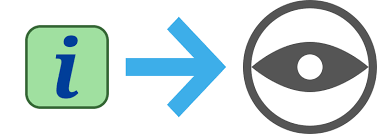 2.Krok -
napíšeme IP adresu počítača napr.194.160.41.121
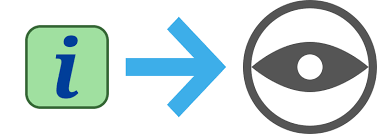 Tu už vidíme obrazovku jedného počítača
Fullscreen demo
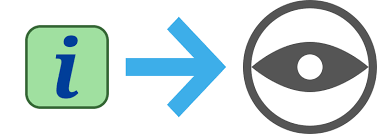 Na všetkých obrazovkách študentských počítačov vidieť len učiteľský počítač (nie je možné robiť nič iné)
Windows Demo
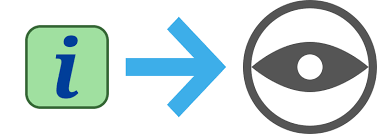 Na všetkých obrazovkách študentských počítačov vidieť síce učiteľský počítač, ale len v jednom okne (študenti môžu robiť aj iné veci)
LOCk/Unlock desktops
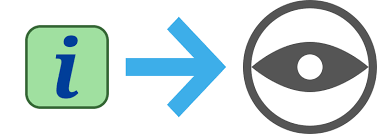 Zablokuje žiacke počítače, takže musia sledovať čo robí učiteľ alebo počúvať čo hovorí
Text message
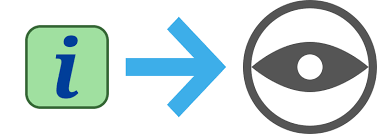 Učiteľ môže napísať správu jednému alebo viacerým žiakom
Text message
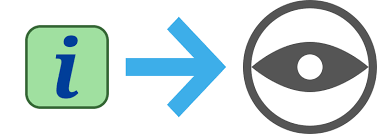 Učiteľ vidí, či si žiak správu prečítal
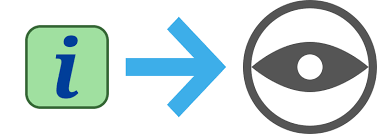 On/Off – zapnutie a vypnutie počítača
Direct Suport – vyhľadanie počítačov
Adjust/ Align – úprava obrazoviek
Auto view - automatické zobrazenie
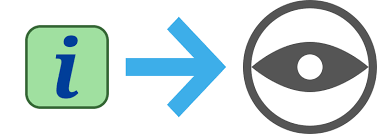 Obrazovka jedného počítača
View only – práca na na žiackom počítači cez učiteľský počítač 
Lock student – zablokovanie žiaka
Snapshot – odfotenie plochy
Fullscreen	- zrušenie celej obrazovky
snapshots
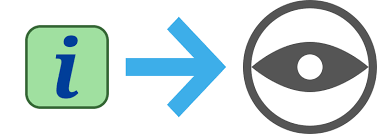 Fotky študentských obrazoviek u učiteľa
Configuration
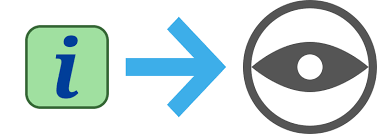 Nastavenie učiteľského počítača, resp. softvéru ITALC
Vypnutie naraz všetkých počítačov
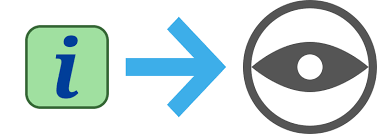 CMS – Iné nástroje
Bubbl, Cacoo, Edmodom
pomocou ktorých sa dá napr.:
napísať správa, 
vložiť diagram, 
priložiť súbor atď.
CMS
Pri všetkých  programoch sa môžeme zaregistrovať, 
alebo sa prihlásiť cez Facebook alebo Google
bubbl
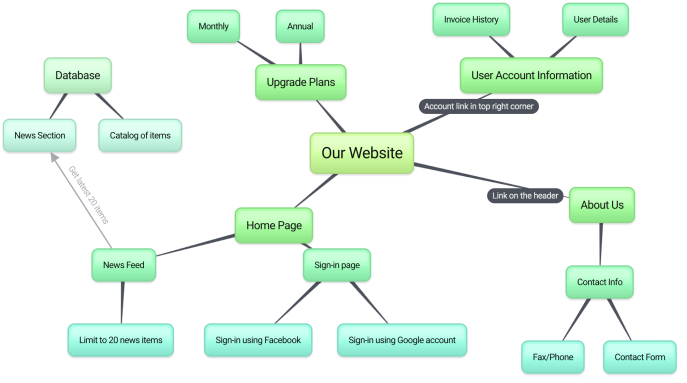 http://bubbl.us/
Vhodné aj na vytváranie myšlienkových máp
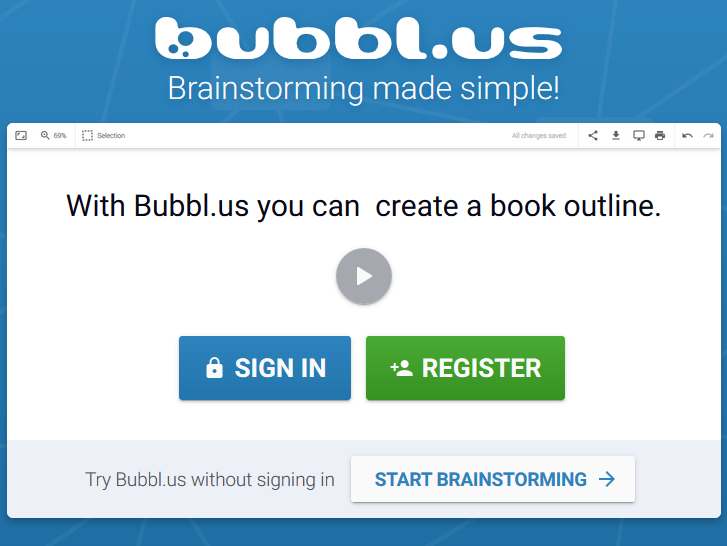 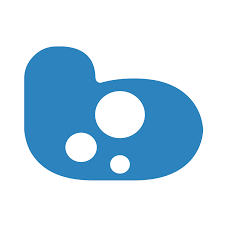 Cacoo
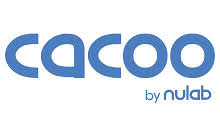 Z pohľadu učiteľa
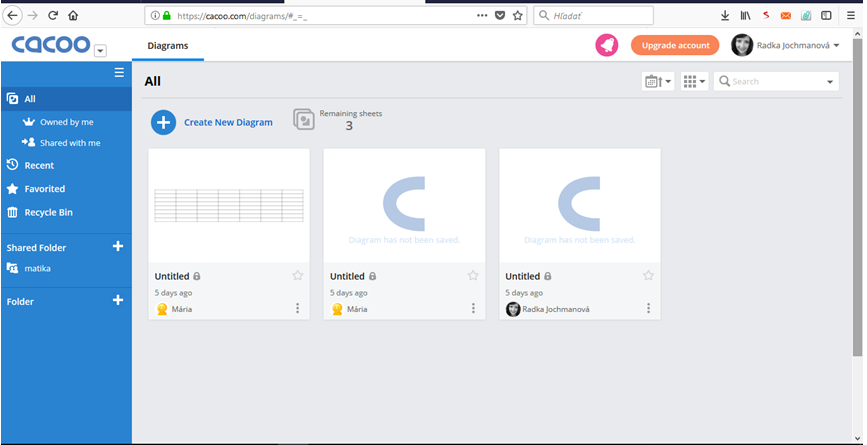 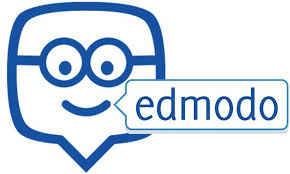 EDmodo
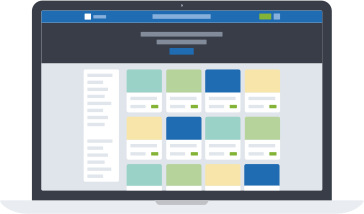 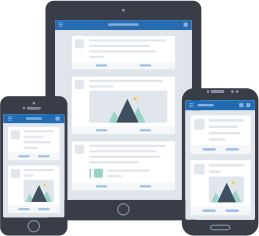 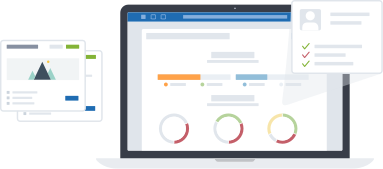 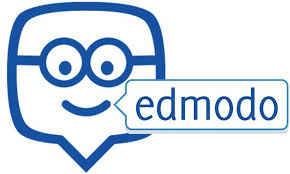 EDmodo
Z pohľadu učiteľa
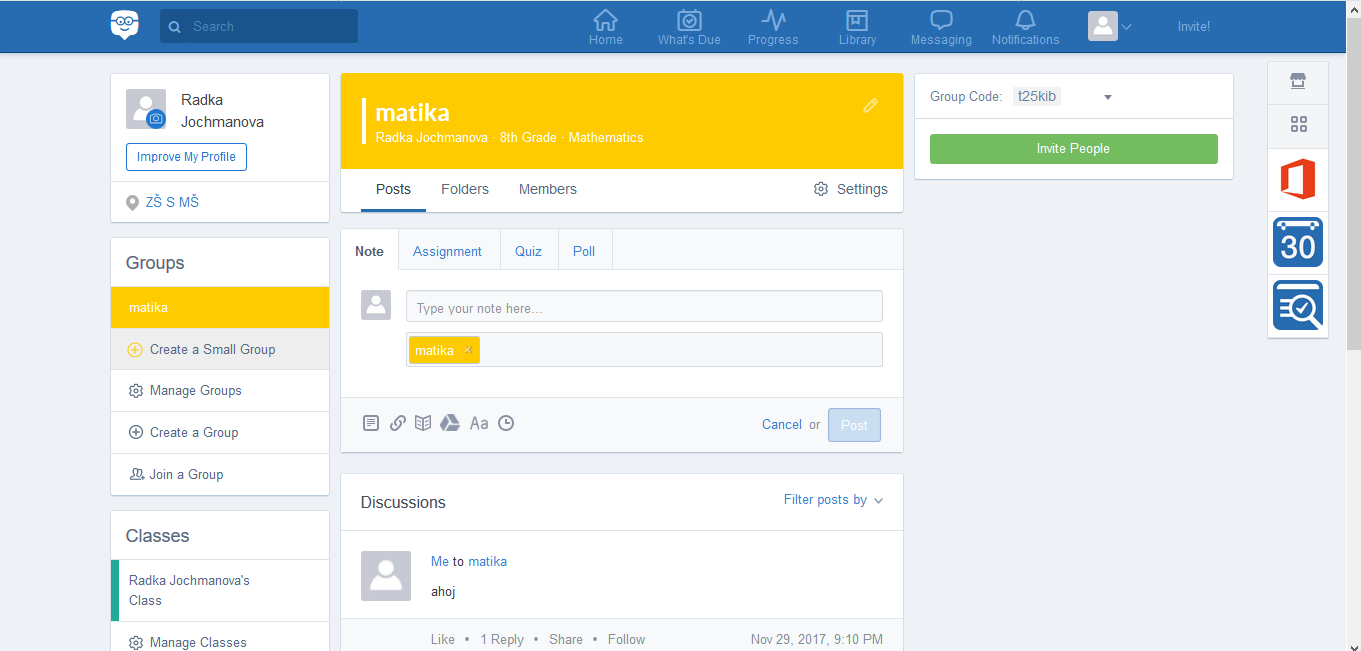 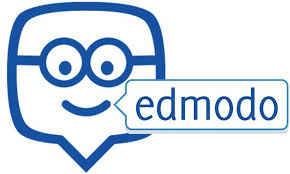 EDmodo
Z pohľadu žiaka
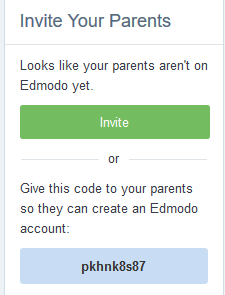 Kornukopia
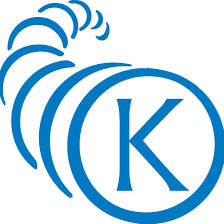 Ostatné sú si podobné
Porovnanie ďalších CMS
Porovnanie ďalších CMS
Porovnanie ďalších CMS
Porovnanie ďalších CMS
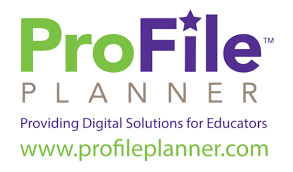 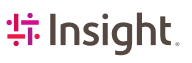 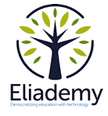 Logá CMS
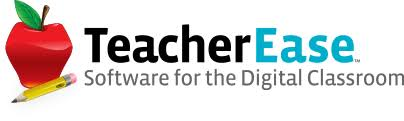 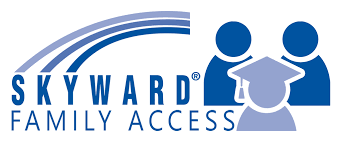 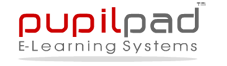 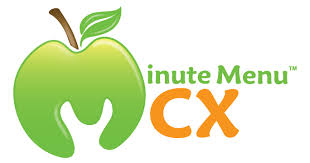 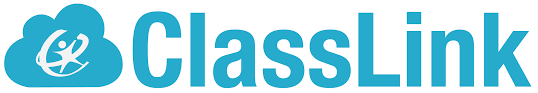 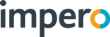 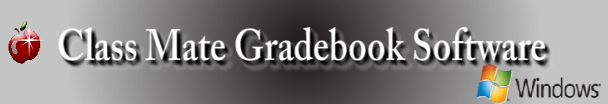 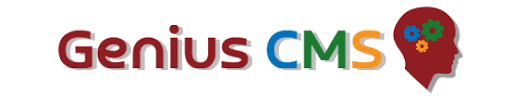 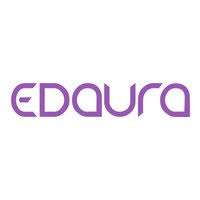 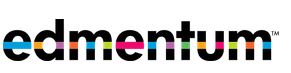 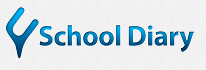 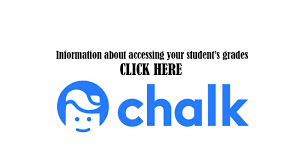 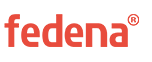 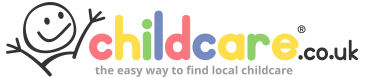 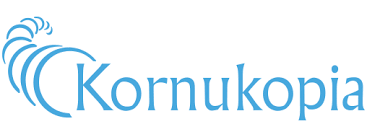 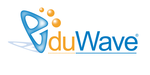 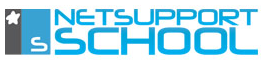 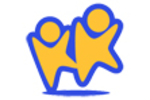 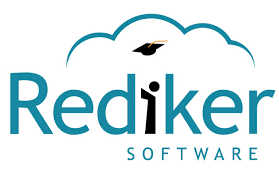 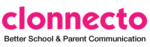 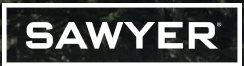